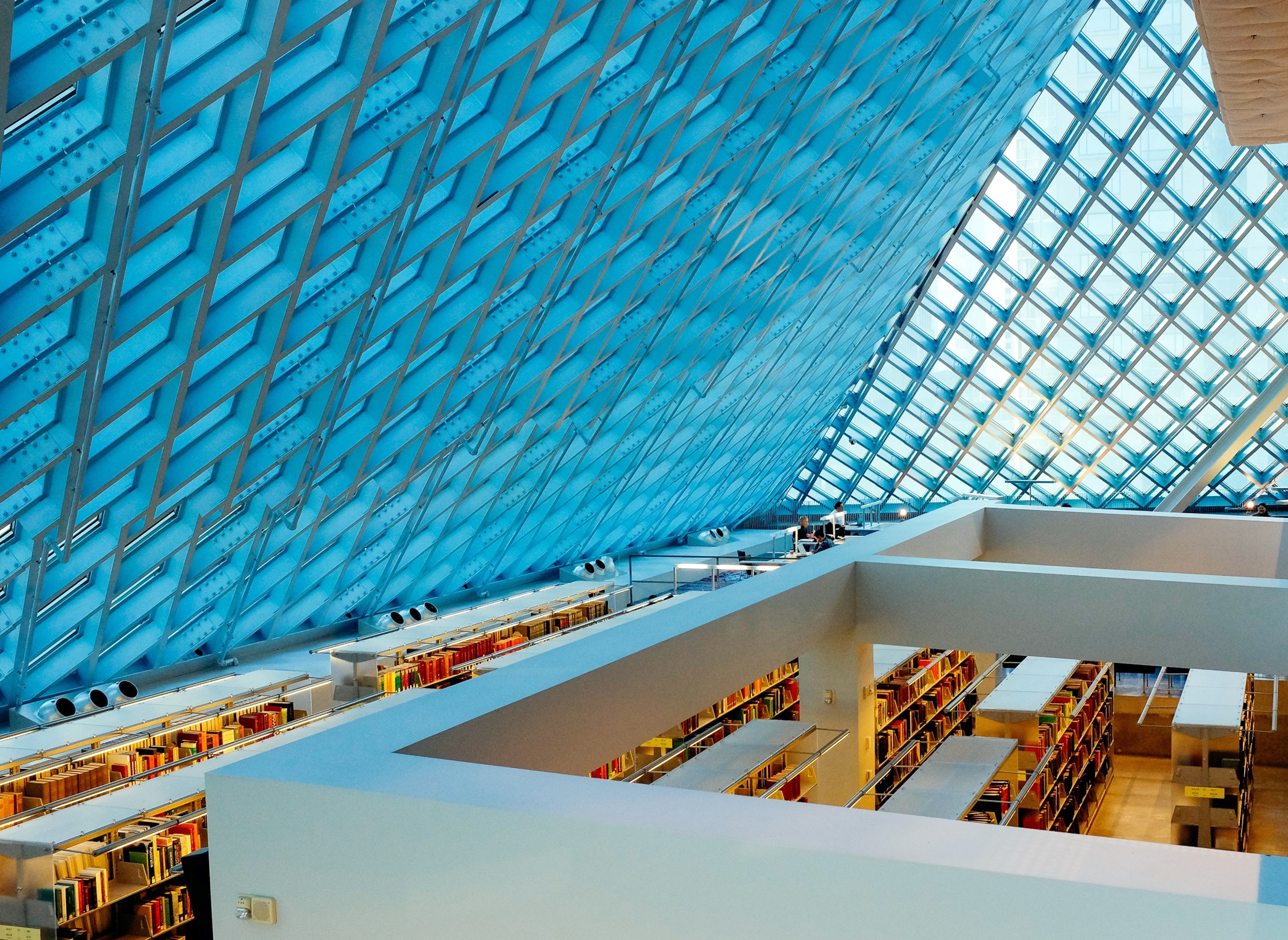 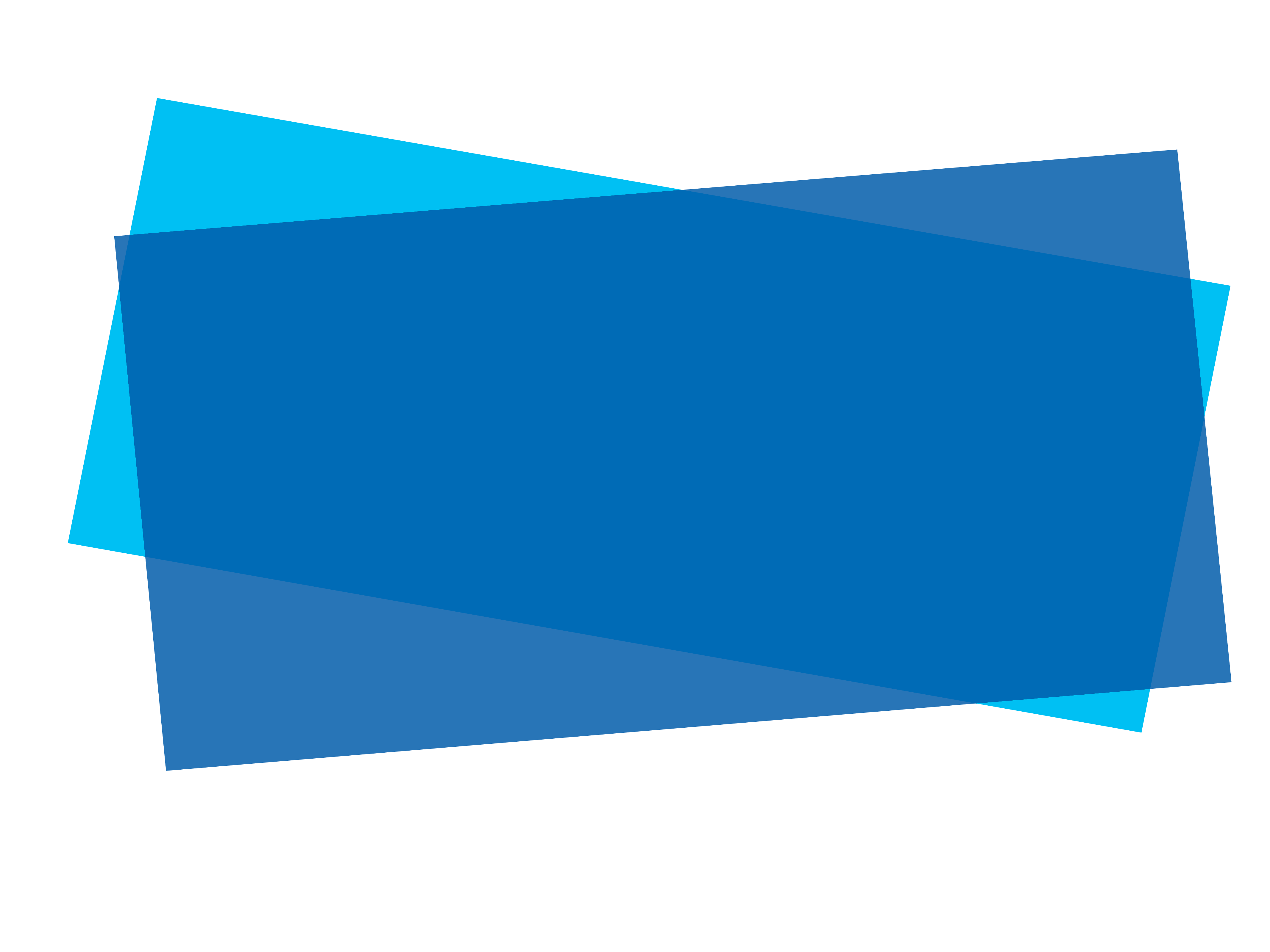 Revelaciones de partes relacionadas
NICSP® 20
[Speaker Notes: Si bien la NICSP 20 se basa en la NIC 24, existen diferencias significativas. Si los participantes están familiarizados con las NIIF, considere resaltar este hecho. Al final de la NICSP 20 se incluye una comparación de la NICSP 20 y la NIC 24 en caso de que sea necesario.]
El Manual de Pronunciamientos de Contabilidad del Sector Público es la principal fuente autorizada de principios internacionales de contabilidad generalmente aceptados para las entidades del sector público. 
Toda la información en esta presentación es propia y está protegida por derechos de autor.
Presentación: Revelaciones de partes relacionadas
Objetivo

Revelar la existencia de partes relacionadas cuando exista control: identificar a las partes que controlan o influyen significativamente
Divulgar información sobre transacciones con partes relacionadas: determinar qué revelar
Esencia sobre forma
Presentación: Revelaciones de partes relacionadas
[Speaker Notes: La NICSP 20 exige la revelación de la existencia de relaciones con partes vinculadas cuando exista control, y la revelación de información sobre las transacciones entre la entidad y sus partes relacionadas en determinadas circunstancias.

La información es necesaria a efectos de rendición de cuentas y para facilitar una mejor comprensión de la situación financiera y el desempeño de la entidad que informa.

La revelación de transacciones con el personal de administración clave y sus familiares cercanos tiene como objetivo reducir el riesgo de que estas partes relacionadas realicen transacciones que expongan a la entidad a riesgos o que estén en términos más favorables de lo habitual.]
Definición de partes relacionadas

Se considera una parte relacionada si una de las partes tiene la capacidad de:
Controlar a la otra parte o
Ejercer una influencia significativa
O si la entidad de la parte relacionada y otra entidad están sujetas a control común
Presentación: Revelaciones de partes relacionadas
[Speaker Notes: Vea ejemplos en la siguiente diapositiva]
Ejemplos de Partes Relacionadas

a) Las entidades que, directa o indirectamente, por conducto de uno o más intermediarios, controlen, o estén controladas por la entidad que informa;
 b) Asociadas (véase la NICSP 36, Inversiones en Asociadas y Negocios conjuntos);
 c) Las personas que posean, directa o indirectamente, un interés en la entidad que informa que les dé una influencia significativa sobre la entidad, y los miembros cercanos de la familia de cualquiera de esas personas;
d) Personal directivo clave y miembros cercanos de la familia del personal directivo clave; y
e) Entidades en las que una persona descrita en los apartados c) o d) posea una participación sustancial en la propiedad, directa o indirectamente, o sobre las que esa persona pueda ejercer una influencia significativa.
Presentación: Revelaciones de partes relacionadas
[Speaker Notes: La revelación de información de las partes relacionadas puede ser un desafío para las entidades que pasan a las NICSP de devengo.  Identificar a las partes relacionadas puede ser un desafío, ya que se requieren sistemas para registrar las inversiones del personal de administración clave y sus familias. Esto a menudo toma la forma de una declaración que se requiere anualmente del personal de gestión clave. Esto puede ser un desafío político, y puede haber resistencia a la introducción de un sistema similar. Es probable que la resistencia sea mayor en los países donde hay un historial de corrupción.

Considere una discusión (que podría ser a través de chat o grupos de trabajo si proporciona la capacitación en línea) sobre los desafíos que las organizaciones de los participantes experimentarían / habrían experimentado en esta área. También puede ser útil examinar los principios en el contexto de ejemplos de posible personal directivo clave de las organizaciones participantes.]
Transacciones con partes relacionadas

Transferencia de recursos u obligaciones entre partes relacionadas
El precio puede o no ser cobrado
Se excluye la dependencia económica
Presentación: Revelaciones de partes relacionadas
[Speaker Notes: La NICSP 20 no exige la revelación de las transacciones entre partes relacionadas si se realizan en términos y condiciones normales.]
Revelación

Rendición de cuentas
Transparencia
Revelación de relaciones con partes relacionadas
Transacciones reveladas: tipos, elementos para aclarar la importancia
Detalles del personal clave de gestión
Presentación: Revelaciones de partes relacionadas
[Speaker Notes: Más detalles de las revelaciones requeridas se incluyen en el módulo de Presentación.]
Discusión
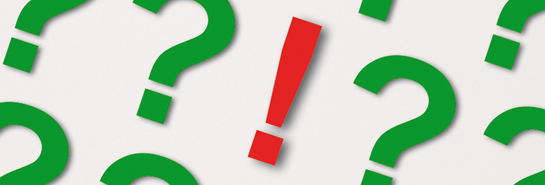 Visite el sitio web del IPSASB http://www.ipsasb.org
Presentación: Revelaciones de partes relacionadas